Nuclear weak-interaction processes in stars
Gabriel Martínez-Pinedo
s, i & r Element Nucleosynthesis (sirEN) conference
Giulianova, Italy, June 10, 2025
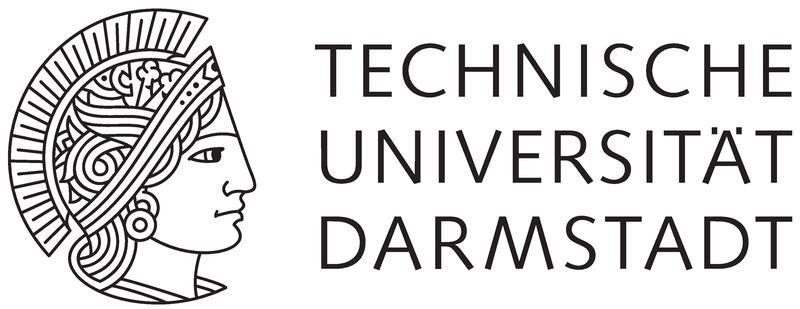 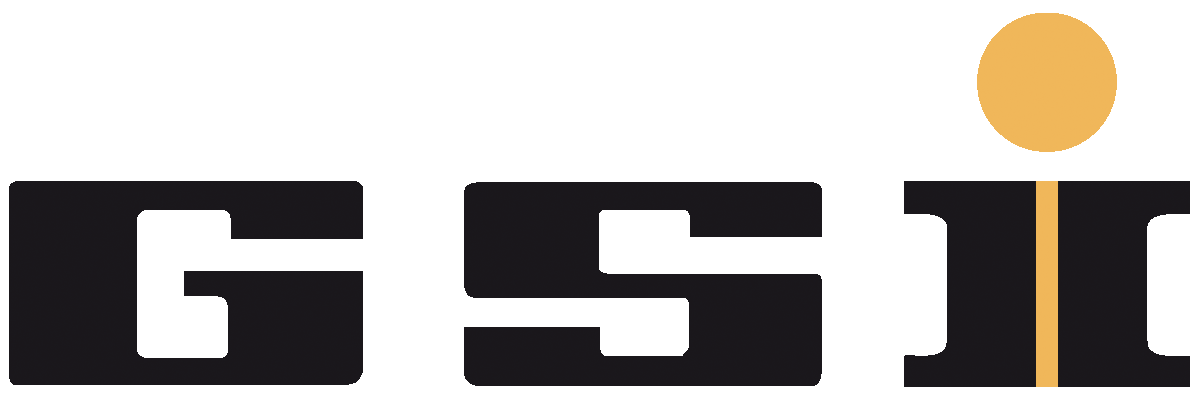 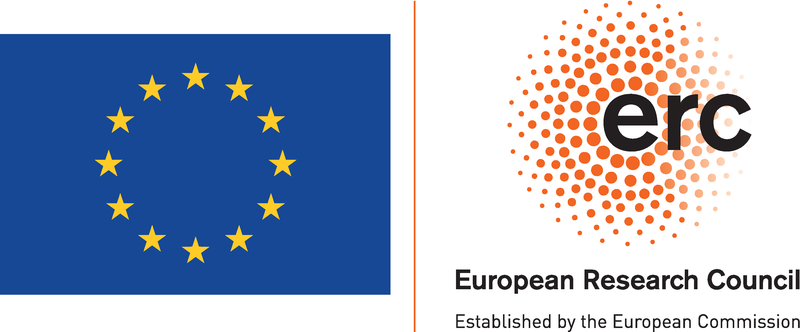 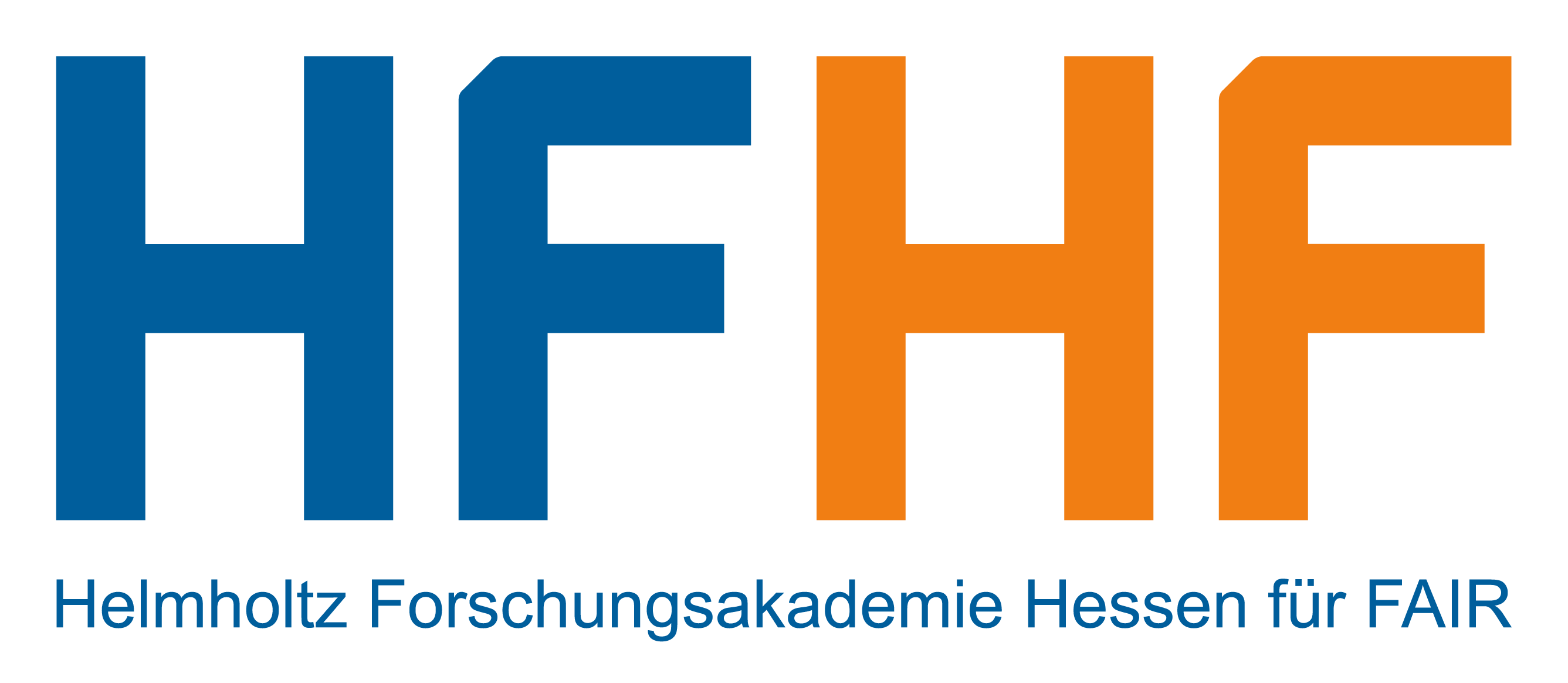 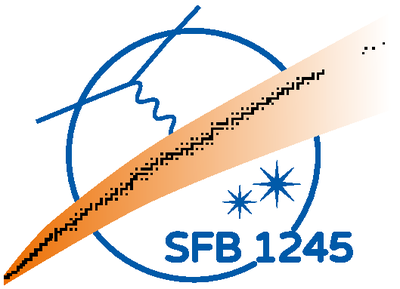 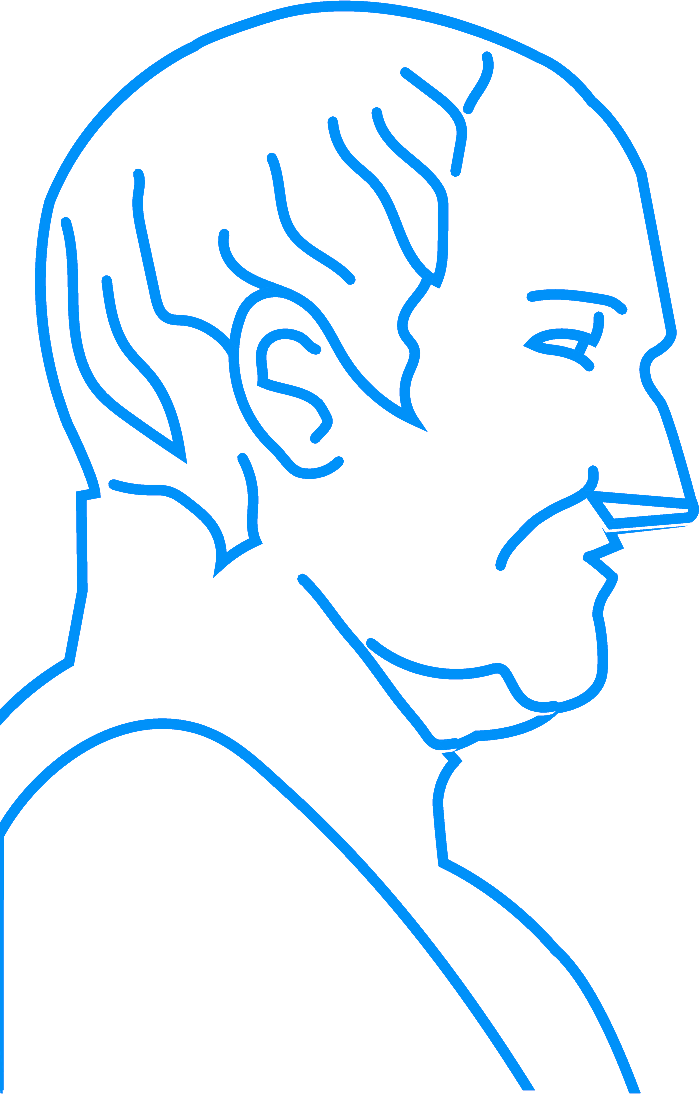 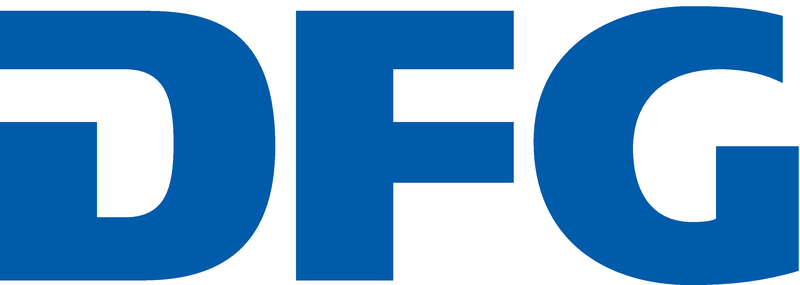 ERC AdG KILONOVA
Roberto Gallino, Carlos Abia and myself
(Nuclear Astrophysics 1957–2007: Beyond the First 50 Years, Caltech, Pasadena)
Gabriel Martínez-Pinedo / Nuclear weak-interaction processes in stars
2
Weak interactions in the Universe
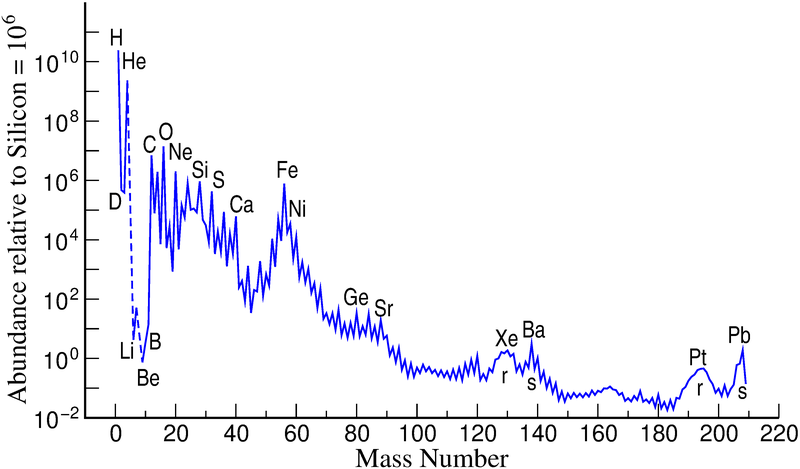 Stellar evolutionand explosions
Neutron capture processes:
s processr process
Big bang
Nucleosynthesis in stars operates by converting “protons” into “neutrons” via the weak interaction
This way the Big Bang composition is transformed into the abundances we observe in the solar system
Gabriel Martínez-Pinedo / Nuclear weak-interaction processes in stars
3
Different regimes
Gabriel Martínez-Pinedo / Nuclear weak-interaction processes in stars
4
[Speaker Notes: b]
s-process region 205Tl – 205Pb
With a half-life of 17 Myr 205Pb is a goodcandidate for a cosmochronometer,
but production is complicated …
at higher temperatures: 205Pb decays bybound 𝑒-capture (excited state)
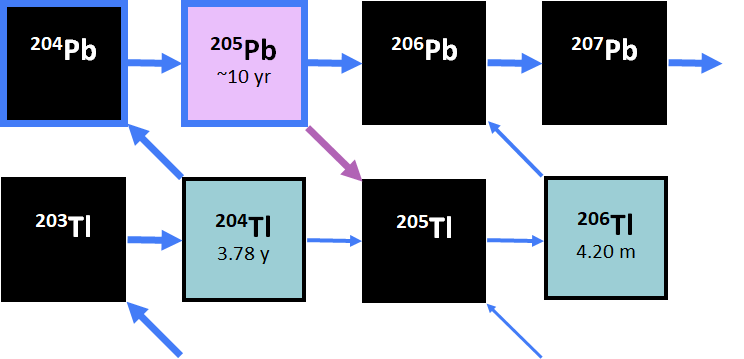 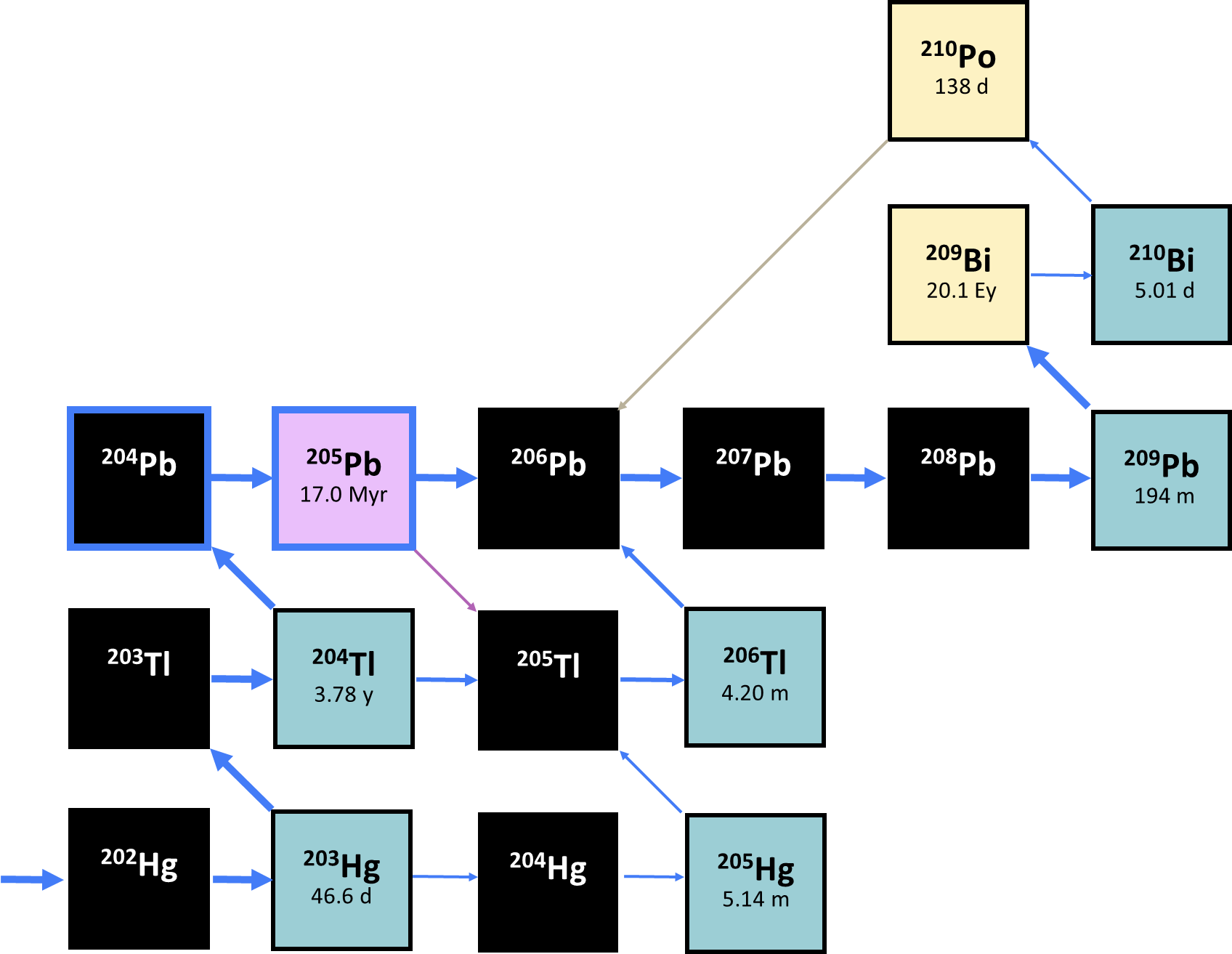 at low temperatures:205Pb decays bybound 𝑒-capture (ground state)
at even higher temperatures: 205Tl  decays by bound 𝛽-decay
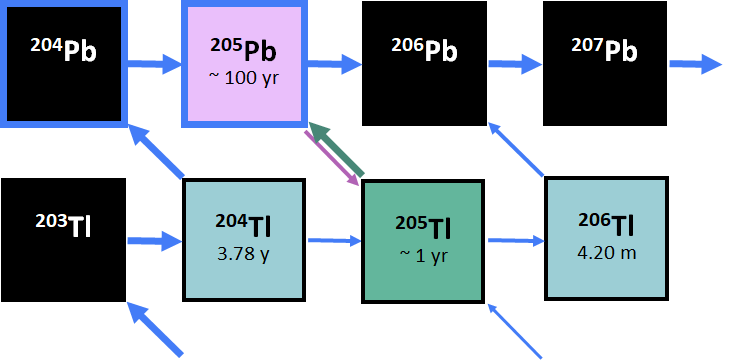 Gabriel Martínez-Pinedo / Nuclear weak-interaction processes in stars
5
205Tl – 205Pb energetics
electron binding energies on the same scale as Q-value
coulomb corrections in astrophysical plasma are of similar order
only bound 𝛽-decay to K shell possible 
no bound 𝑒-capture from K shell possible
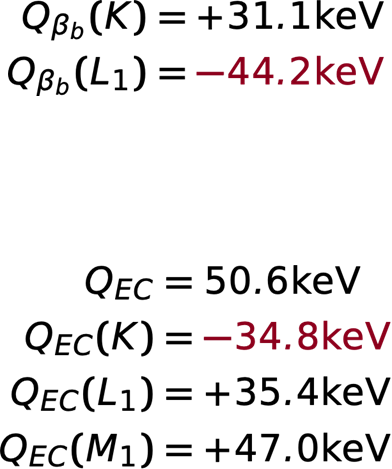 Leckenby et al., Nature 635, 321 (2024)
Gabriel Martínez-Pinedo / Nuclear weak-interaction processes in stars
6
-Qe
+Qe
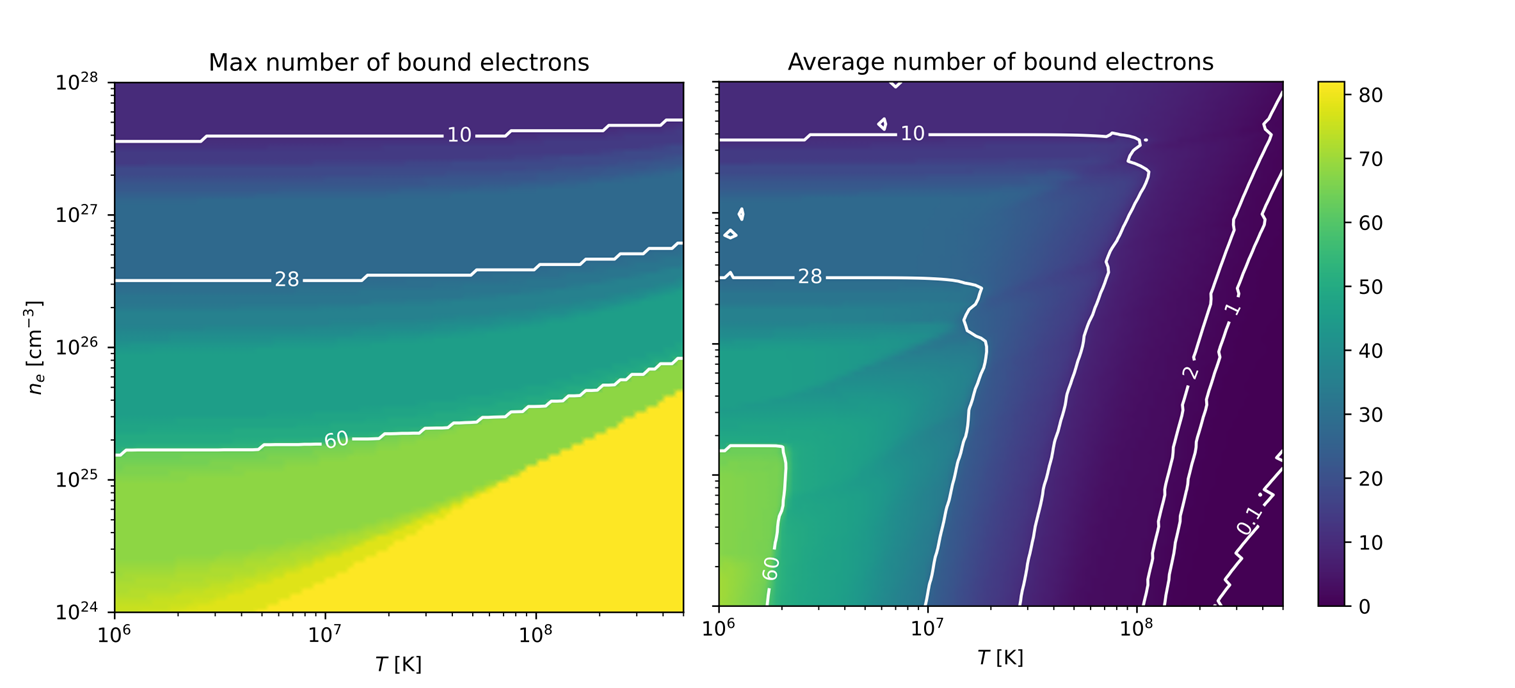 Pb
Gabriel Martínez-Pinedo / Nuclear weak-interaction processes in stars
7
Stellar weak processes
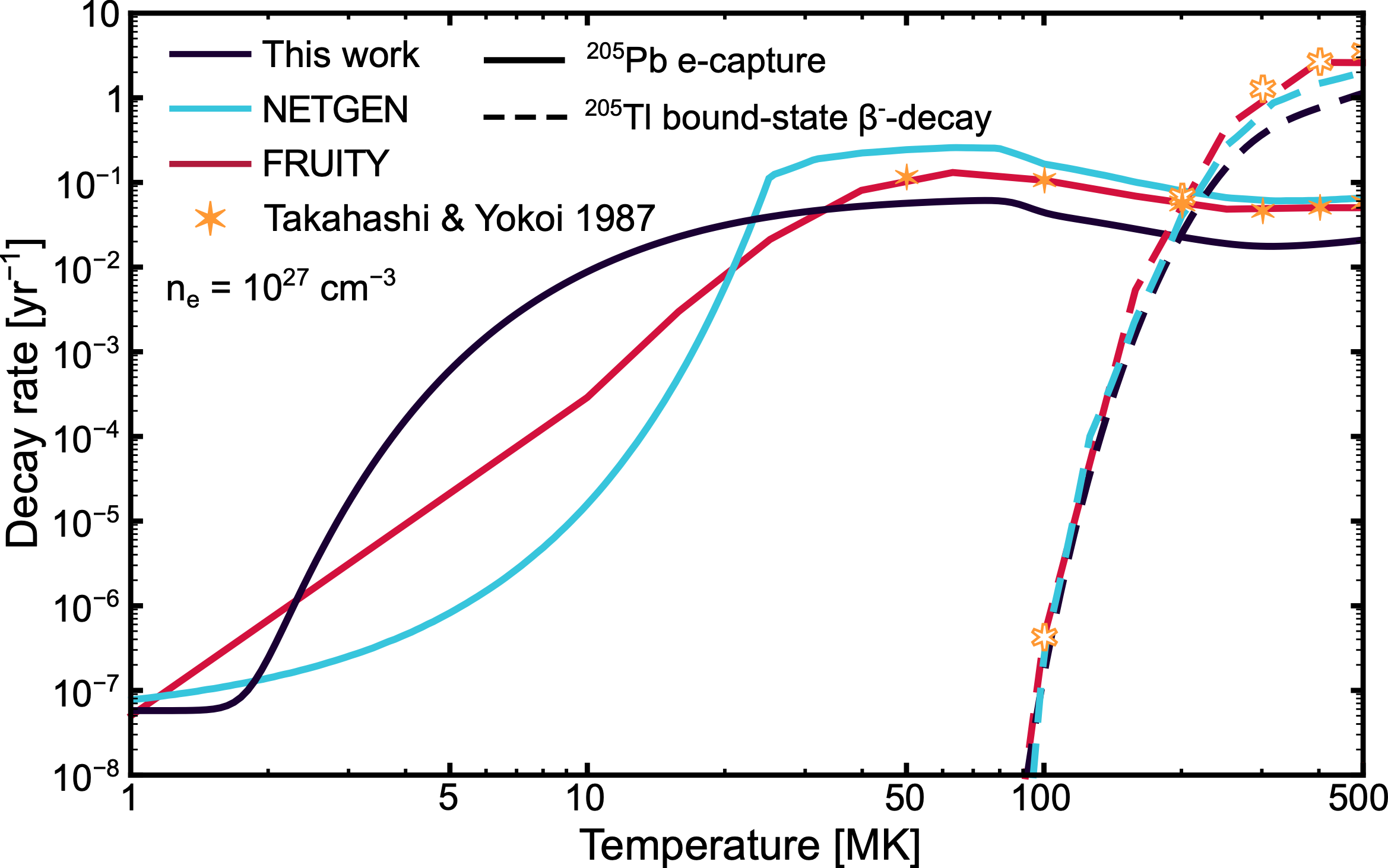 Leckenby et al., Nature 635, 321 (2024)
Gabriel Martínez-Pinedo / Nuclear weak-interaction processes in stars
8
Lorex project
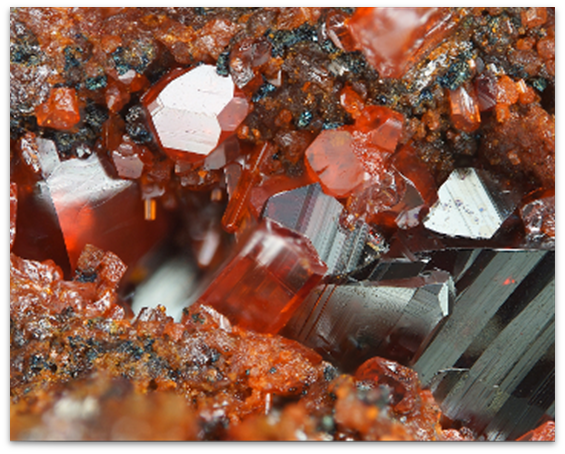 Lowest threshold
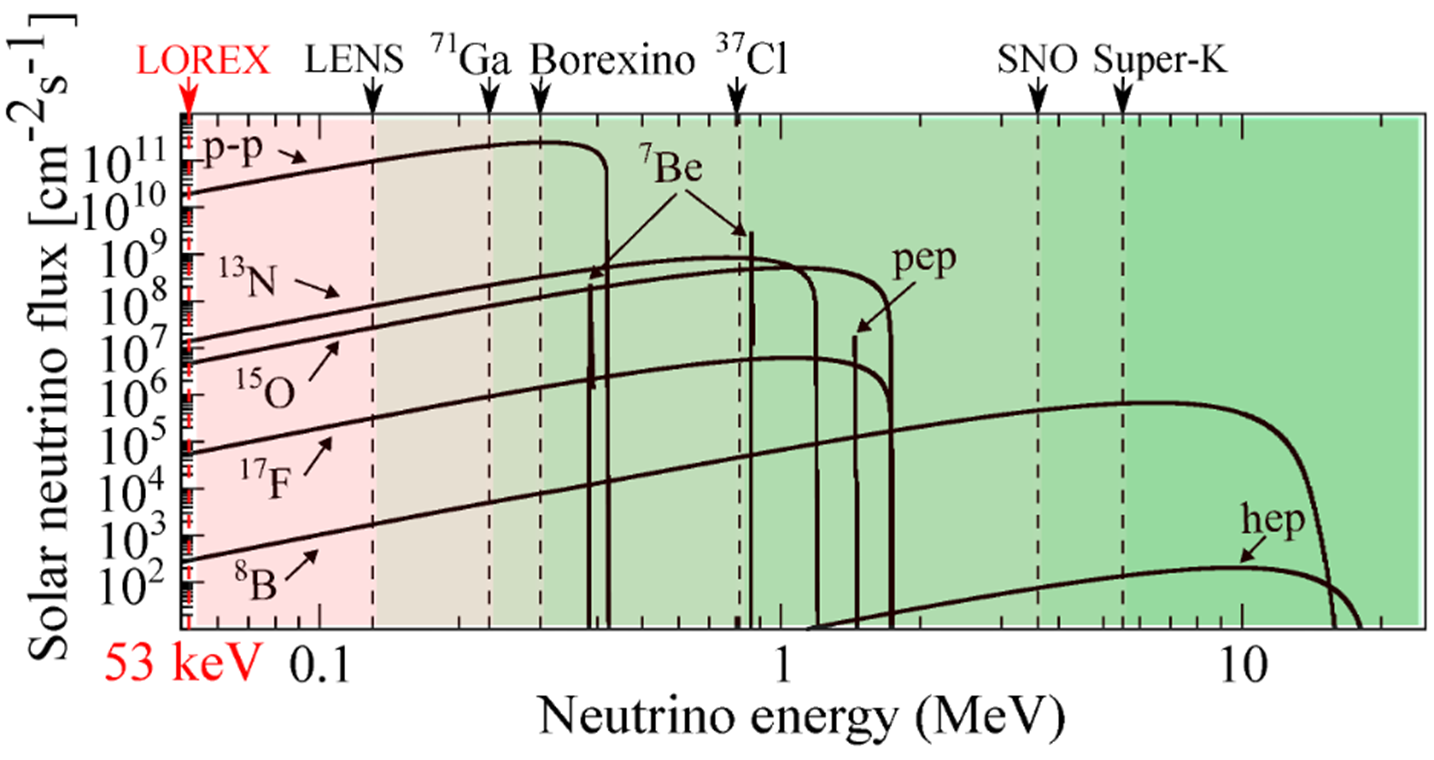 Lorandite ore TlAsS2
The LORandite EXperiment (LOREX), proposed in the 1980s, aims at obtaining the long-time averaged solar neutrino flux by utilizing natural deposits of Tl-bearing lorandite ores.
Gabriel Martínez-Pinedo / Nuclear weak-interaction processes in stars
9
Neutrino capture cross section
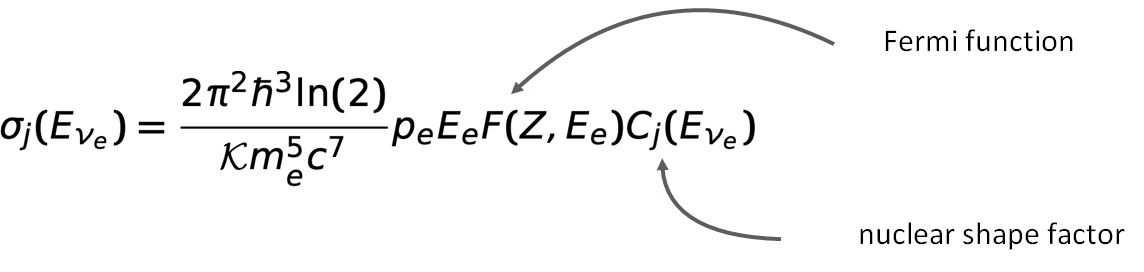 Bound-beta decay data plus
Gamow-Teller data fromcharge-exchange reactions fully
Determines the cross section
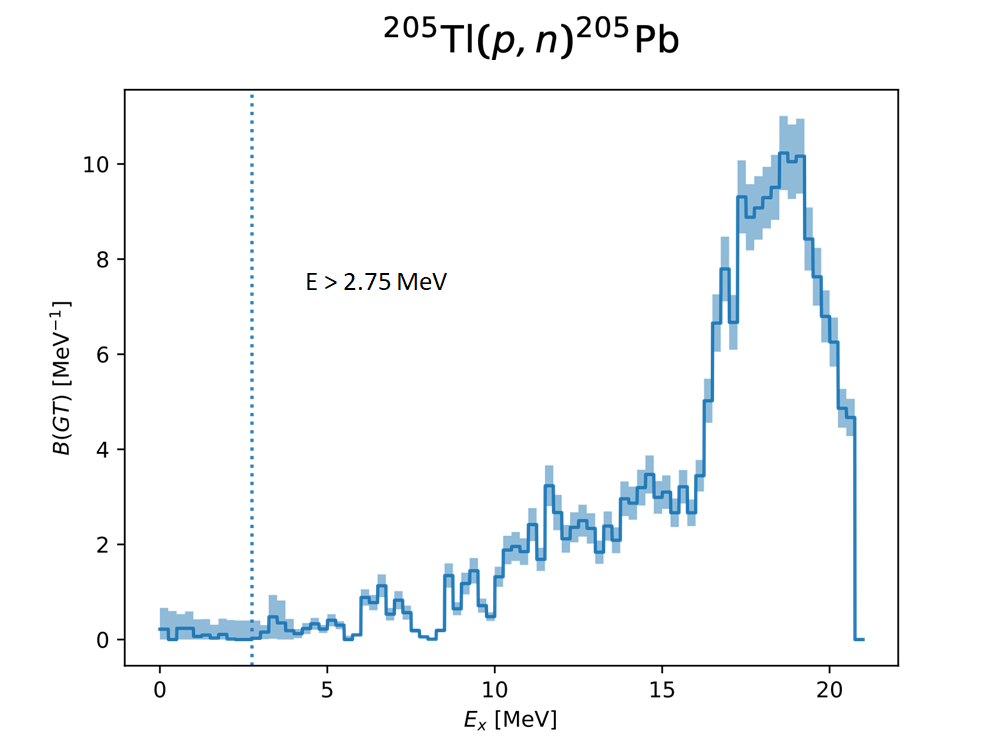 Gabriel Martínez-Pinedo / Nuclear weak-interaction processes in stars
10
Stellar evolution
Late phases of evolution determined by electron capture processes. They remove
electrons from stellar plasma reducing the pressure support and determine the
temperature evolution.
Gabriel Martínez-Pinedo / Nuclear weak-interaction processes in stars
11
Intermediate mass stars:late time evolution
After the formation of the ONeMg (CONeMg) core, shell burning keeps adding mass to the core. With increasing density electron capture processes become possible. 
At some point Oxygen (or Carbon) burning may eventually take place. 
There is a critical density such as for lower values burning leads to a thermonuclear supernova while for higher values the end product is a neutron star after core-collapse.  
Two main uncertainties: weak processes and convective instabilities.
Jones et al, ApJ  772, 150 (2013)
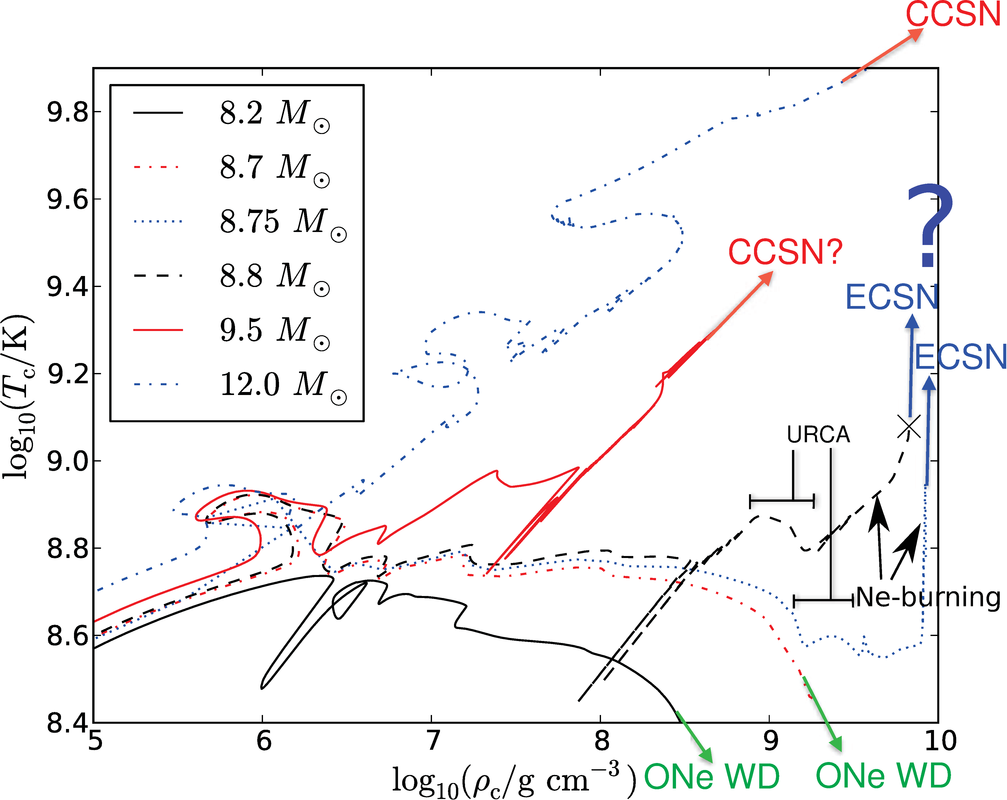 Gabriel Martínez-Pinedo / Nuclear weak-interaction processes in stars
12
Urca pairs: cooling vs heating
Figure from Heiko Möller, PhD, 2016
Gabriel Martínez-Pinedo / Nuclear weak-interaction processes in stars
13
Impact electron capture rate on evolution
Forbidden transition measured at IGISOL/JYFL Jyväskylä [Kirsebom et al, PRL 123, 262701 (2019), PRC 100, 065805 (2019)]
New rate favors off center ignition of Oxygen at lower densities
Favors thermonuclear explosion
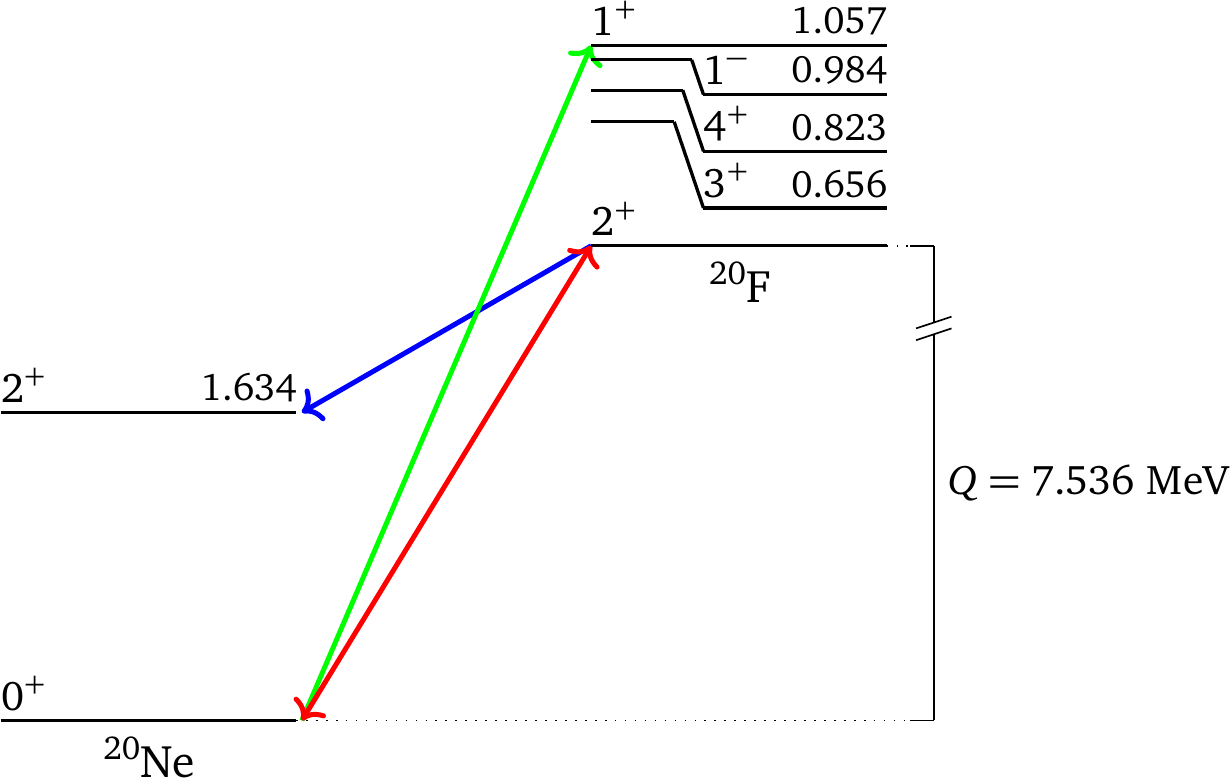 Second
forbidden
transition
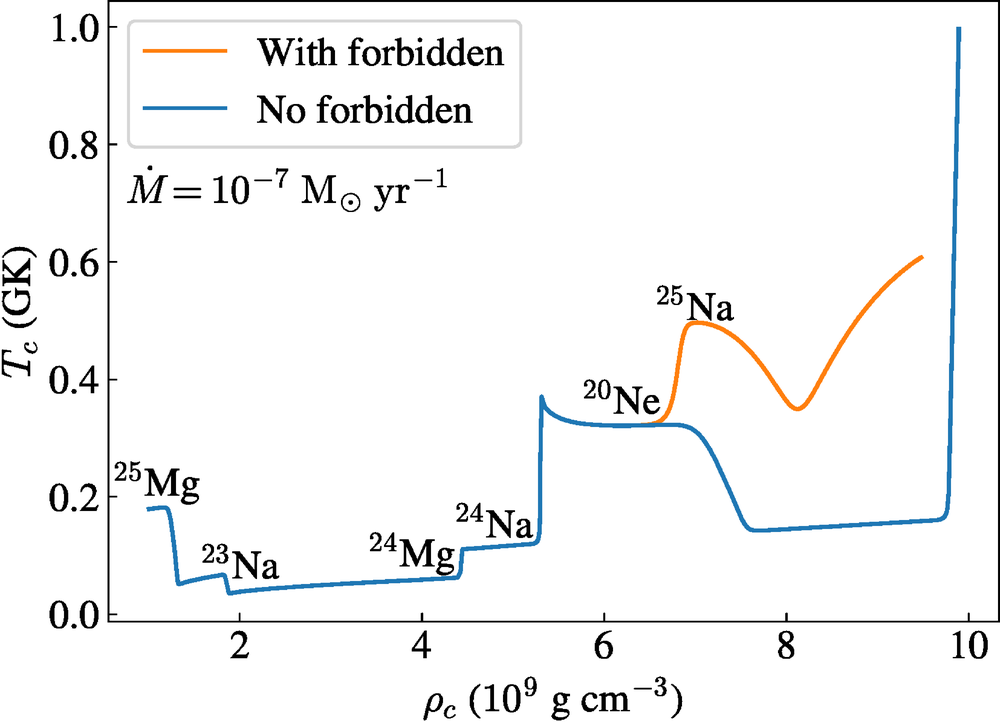 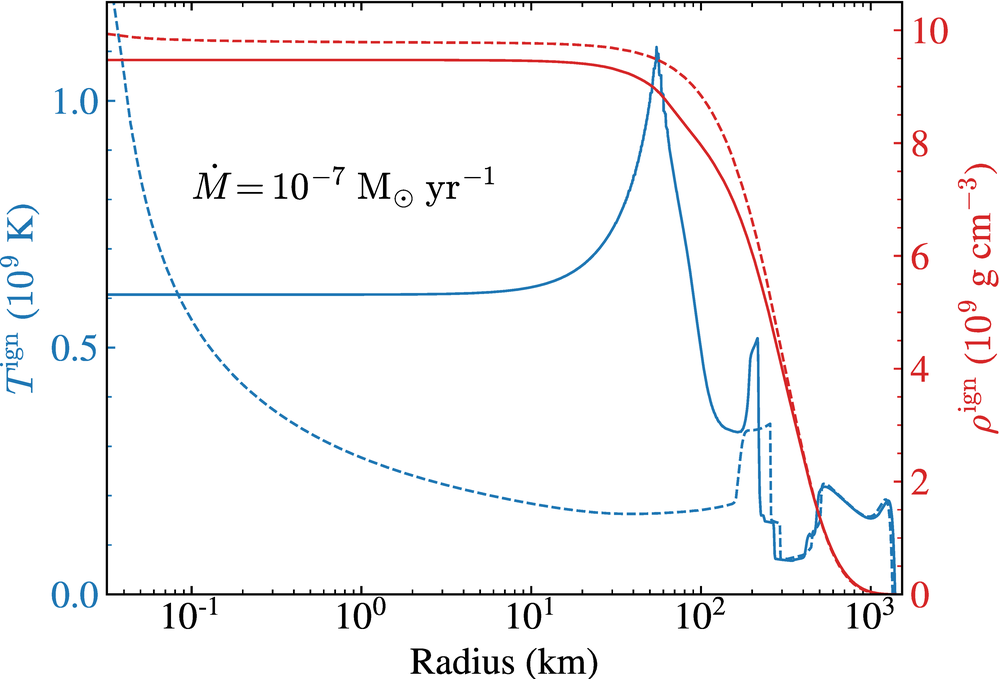 Gabriel Martínez-Pinedo / Nuclear weak-interaction processes in stars
14
Towards complete description of ignition
P. Christians
Evolution helium stars using MESA setup (Chanlaridis et al. 2022) 
Residual Carbon ignited due to electron capture on 24Mg
Goal: 3D model final phases using SLH code (F. Röpke)
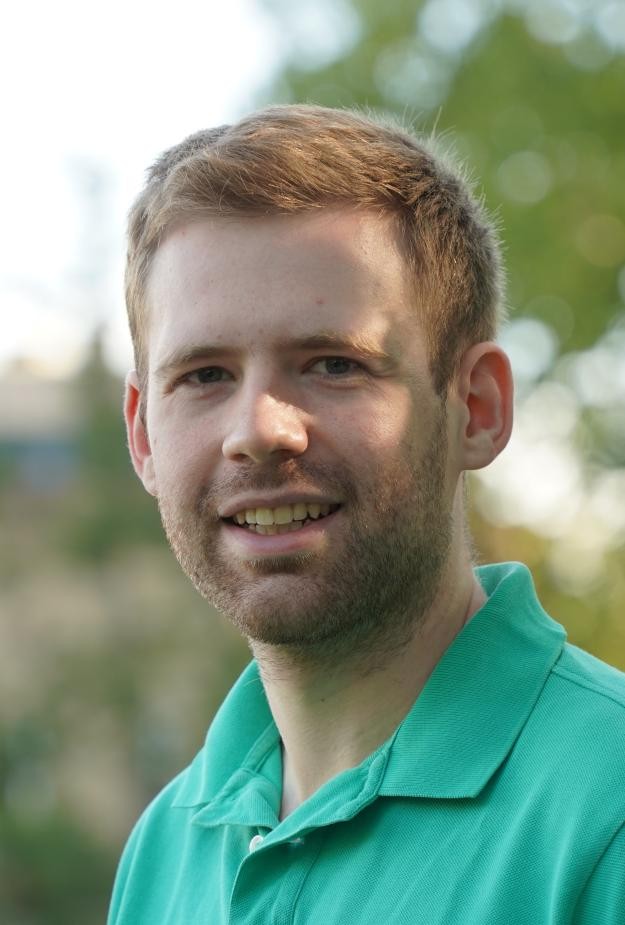 Double e-capture24Mg
Forbidden transition from Shell-Model calculation
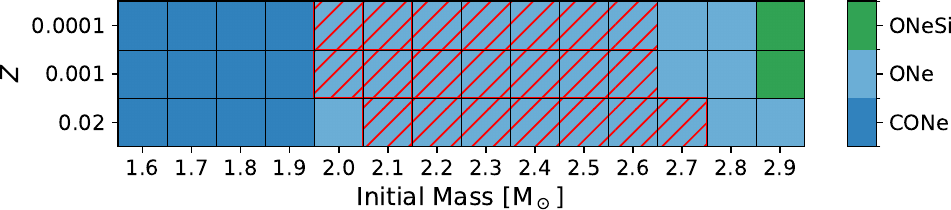 Strömberg et al., PRC 105, 025803
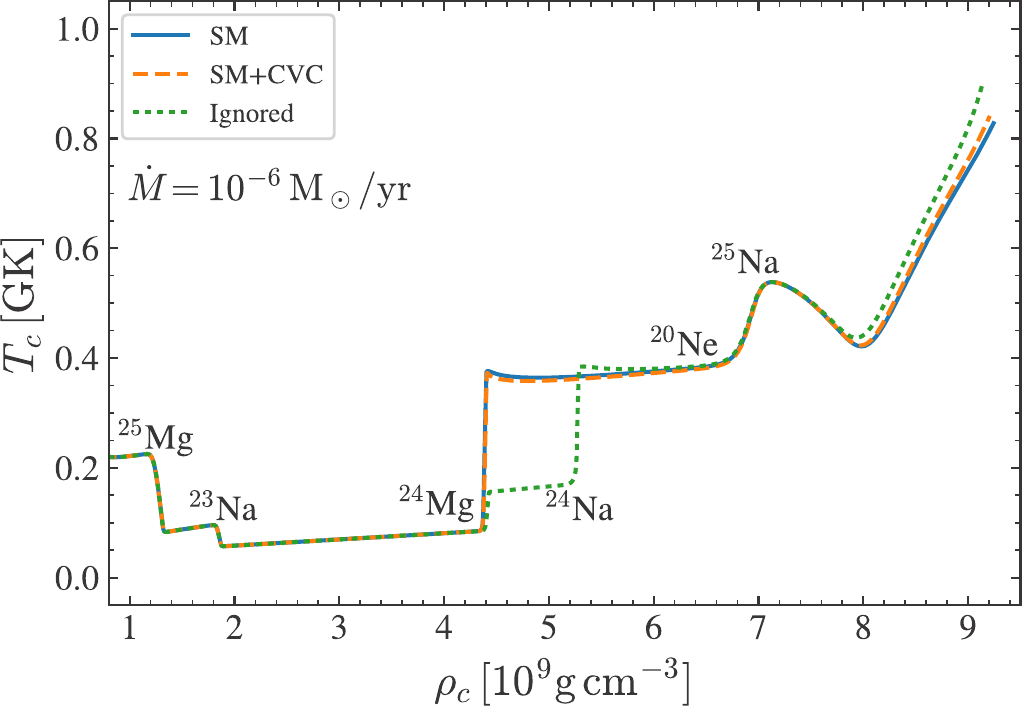 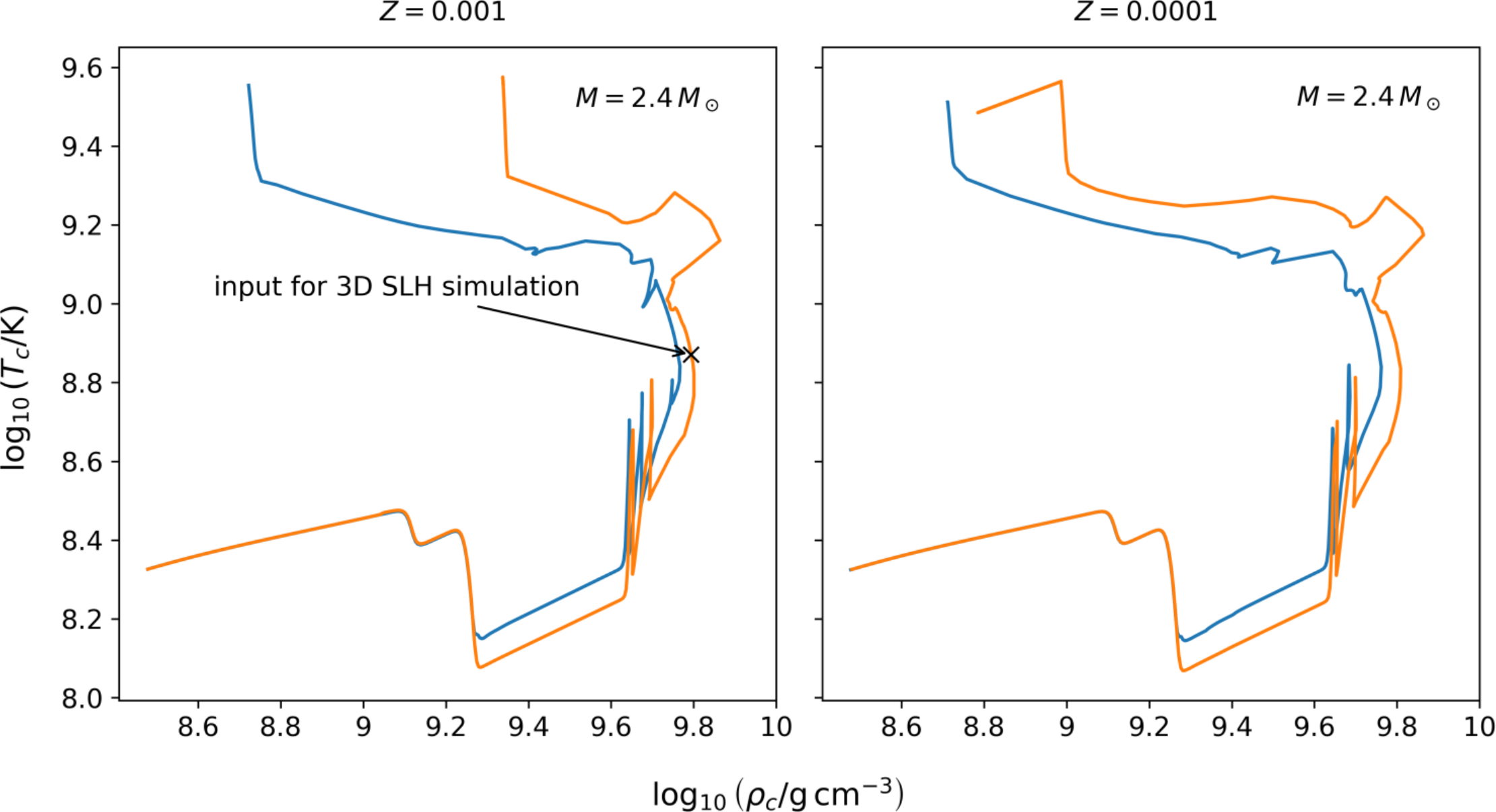 Gabriel Martínez-Pinedo / Nuclear weak-interaction processes in stars
15
Basics beta-decay
Normally dominated by Gamow-Teller transitions (no angular momentum carried by leptons)
In heavy nuclei Forbidden transitions (L=1) become important. 
Competition:
Transition strength: increases with excitation energy
Decay phase space:decreases excitation energy
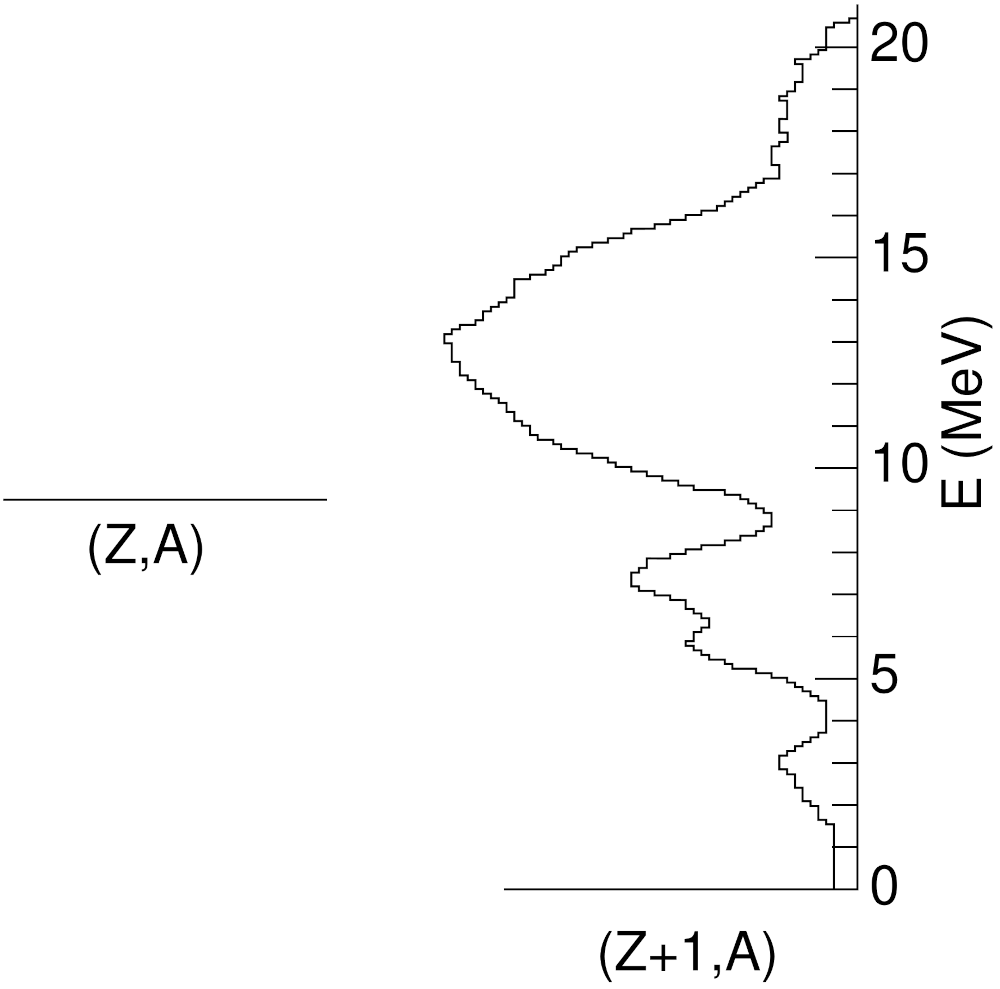 Strength
Gabriel Martínez-Pinedo / Nuclear weak-interaction processes in stars
16
Non relativistic QRPA based on Skyrme functional SKO’
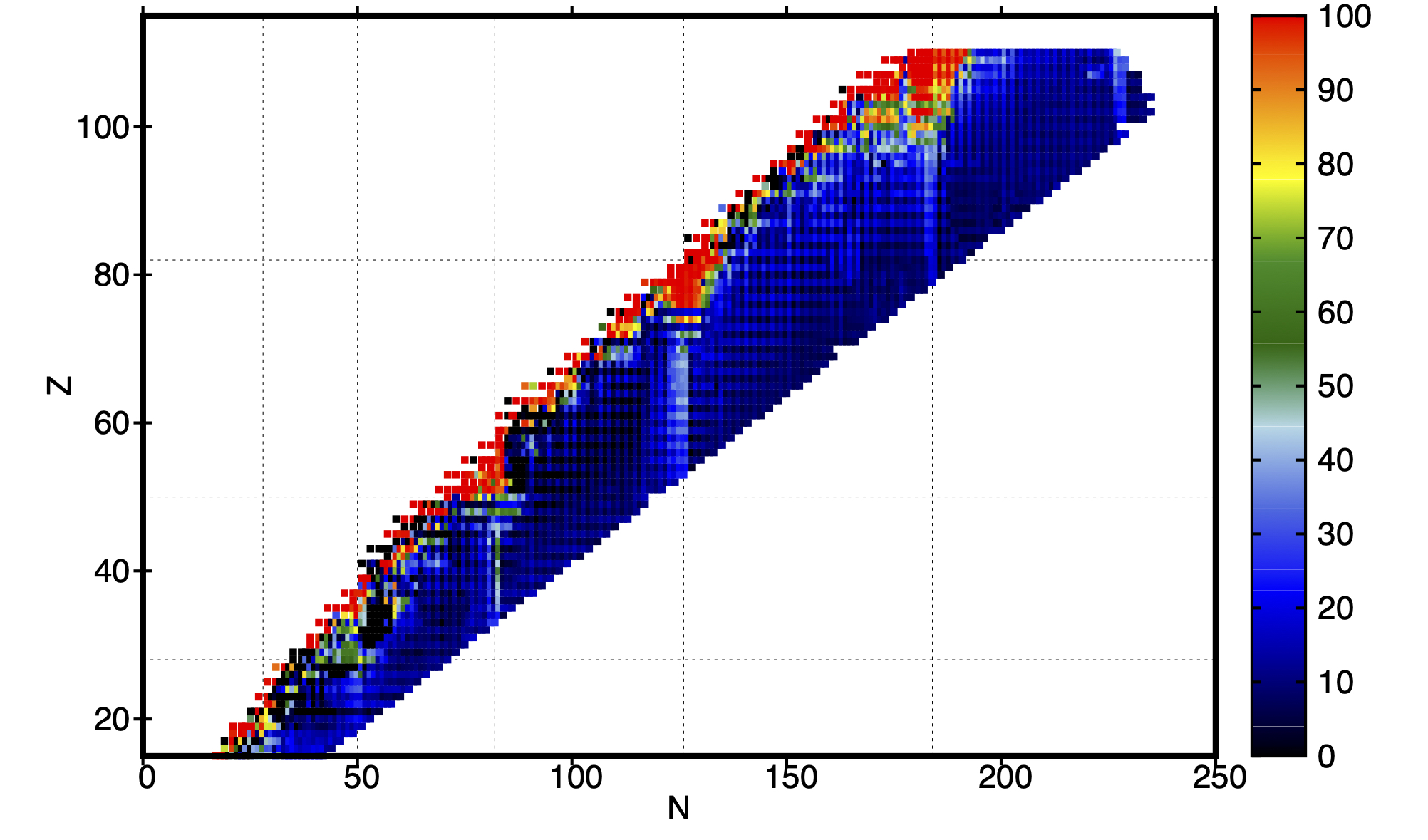 2
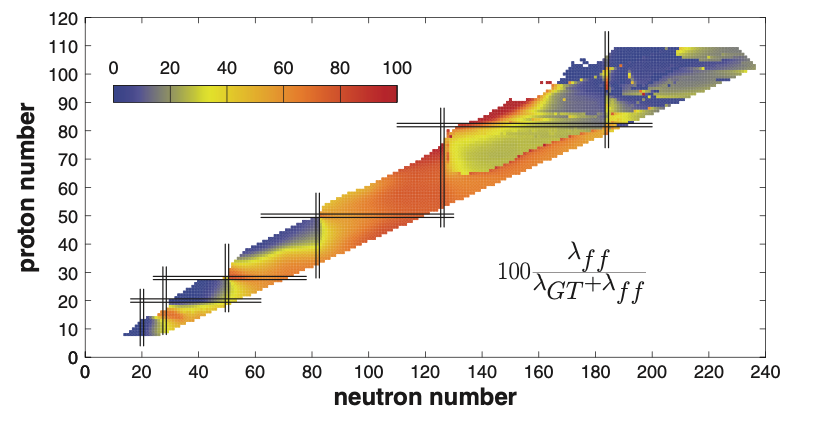 3
Global calculations of beta-decay rates.
Relativistic QRPA based on D3C* functional
Marketin, Huther, Martínez-Pinedo PRC 93, 025805 (2016)
Ney, Engel, Li, Schunck PRC102, 034326 (2020)
Global calculations are based on quasi-random phase approximation
Address competition Gamow-Teller and 
Forbidden transitions
Relativistic D3C*
QRPA approach based on FRDM for the Gamow-Teller + gross theory for the first-forbidden
1
2
Moeller, Pfeiffer, Kratz, PRC 67, 055802 (2003)
https://t2.lanl.gov/nis/data/astro/molnix96/tbeta.html
FRDM
1
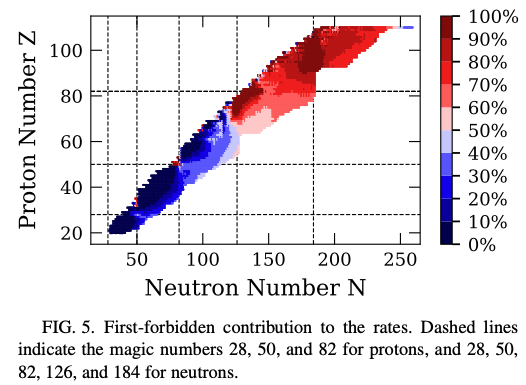 Skyrme SKO’
3
Gabriel Martínez-Pinedo / Nuclear weak-interaction processes in stars
17
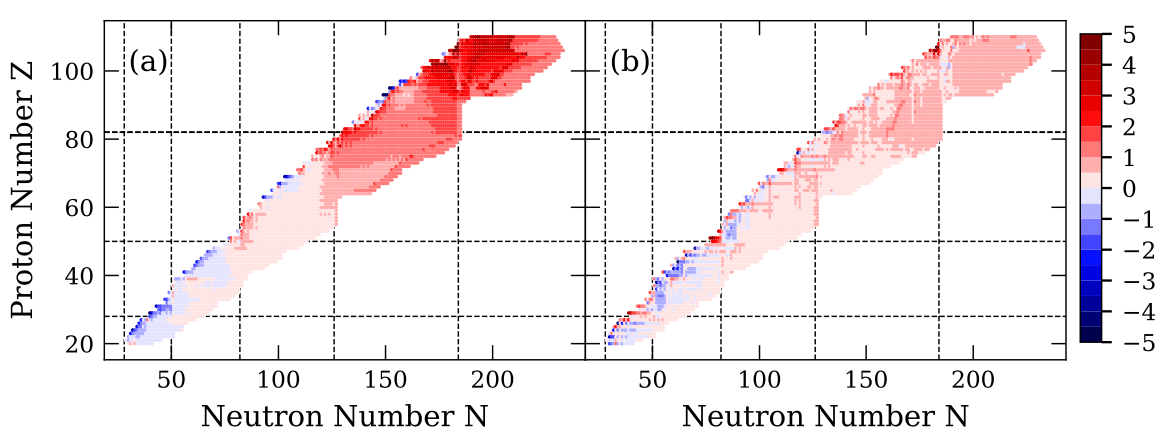 Comparison approaches
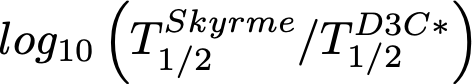 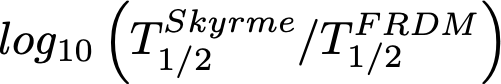 ~ agreement between the 3 approaches below N<126

Above N>126 the relativistic QRPA predicts considerably shorter half-lives than the other ones 

⇒ broadening of the third peak (A~195) 

    towards lower masses
Comparison of the total half-lives in different QRPA’s:
Ney et al. PRC 102, 034326 (2020)
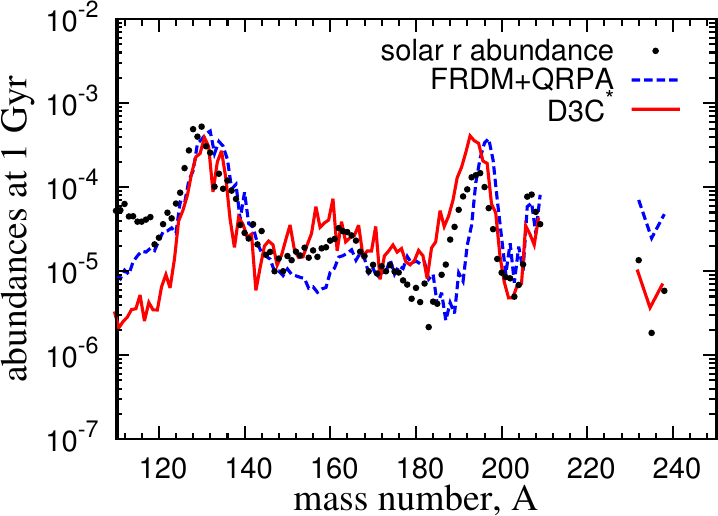 Strong impact r-process abundances
Gabriel Martínez-Pinedo / Nuclear weak-interaction processes in stars
18
New set of beta-decay rates
Diana Alvear
Extensive revision of the code
Inclusion of all contribution to proton-neutron residual interaction
Beta-strength combined with statistical model calculations to determine neutron emission probabilities and beta-delayed fission rates
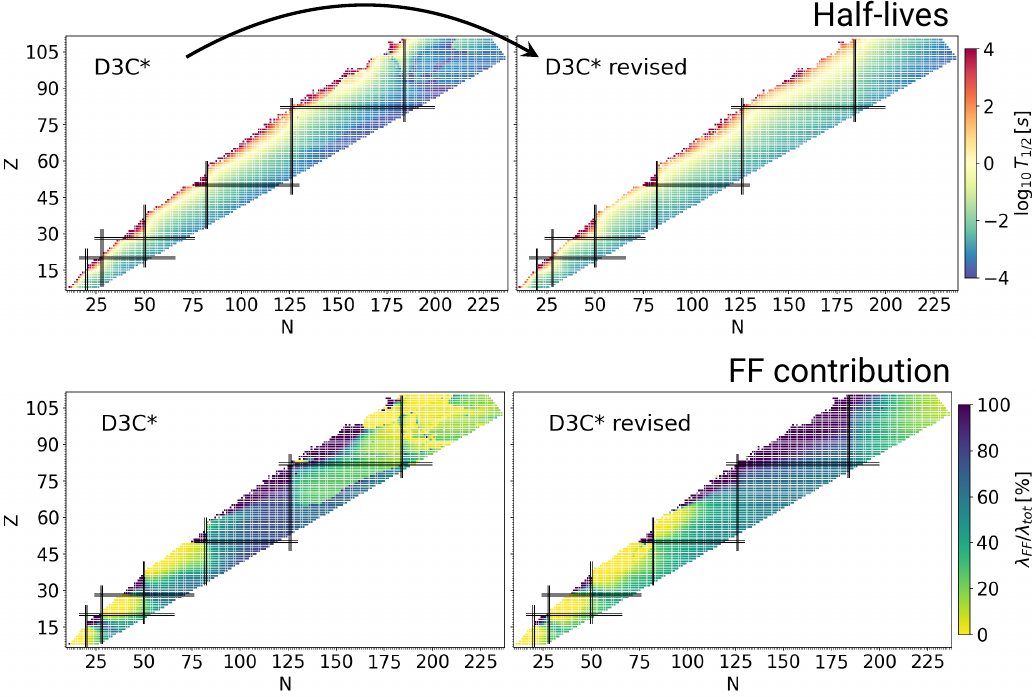 Increase in half-lives and forbidden contributions for heavy nuclei
Gabriel Martínez-Pinedo / Nuclear weak-interaction processes in stars
19
Comparison with BRIKEN data
Recent data for neutron emission probabilities measured by the BRIKEN collaboration for light lanthanides
Statistical model calculations using Talys code based on computed beta-strength function (Max Pallàs, Universitat Politècnica de Catalunya)
Gabriel Martínez-Pinedo / Nuclear weak-interaction processes in stars
20
Nucleosynthesis beyond iron
Several processes contribute to the nucleosynthesis beyond Iron: s-process, r-process and p-process (γ-process)
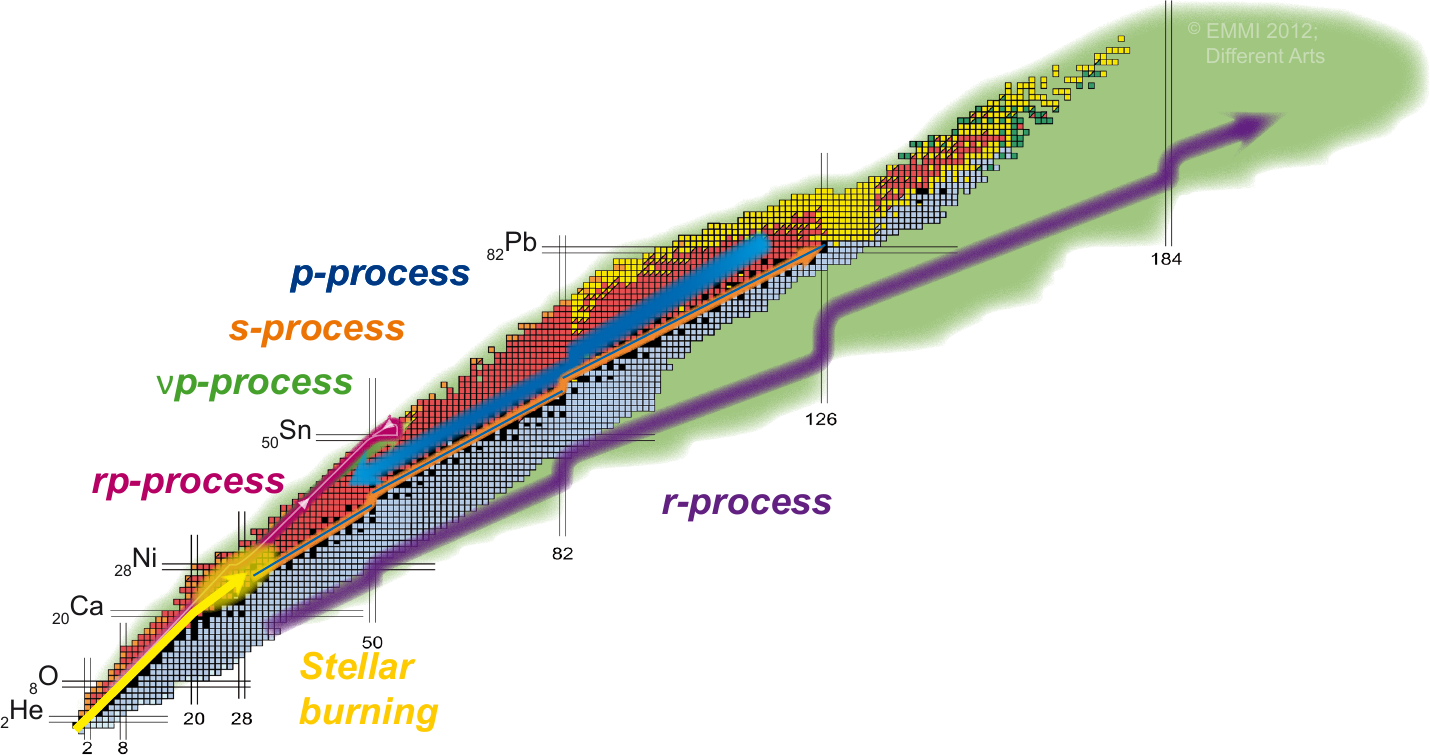 M. Arnould, S. Goriely, Physics Reports 384, 1 (2003)
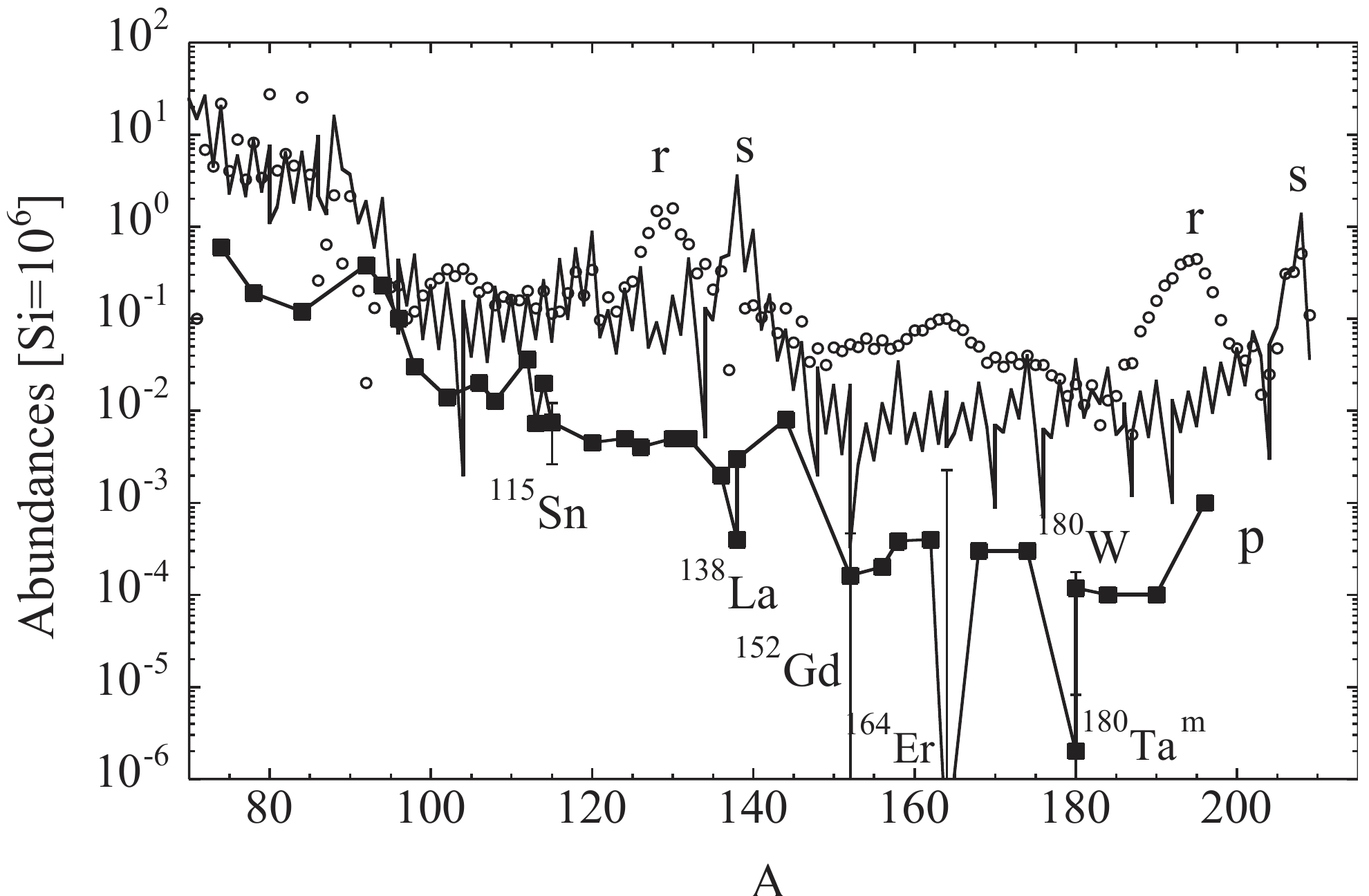 p-nuclei
Origin p-nuclei unclear
Can neutrino-nucleus reactions help producing p-nuclei?
Gabriel Martínez-Pinedo / Nuclear weak-interaction processes in stars
21
The νr-process:Production of p-nuclei from r-process seeds
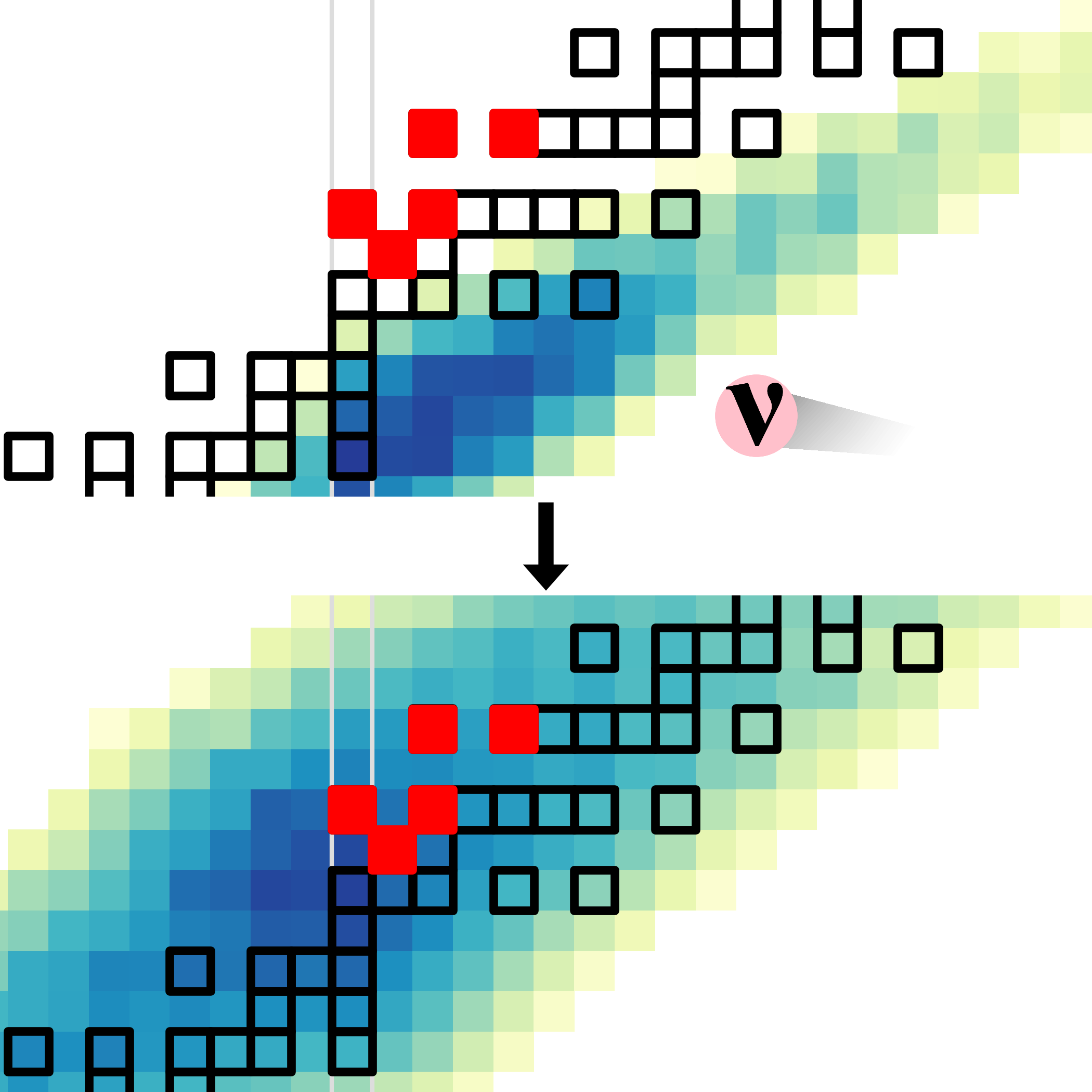 Novel nucleosynthesis process that operates under strong neutrino fluxes 
Sequence of neutron captures and charged-current neutrino-nucleus reactions. 
Production of p-nuclei from neutron-rich nuclei. 
May require high magnetic fields as found in magnetars (see Prasanna et al, ApJ 973, 91 2024)
Experimental constraints to neutrino-nucleus cross sections are necessary
Zewei Xiong 
GSI
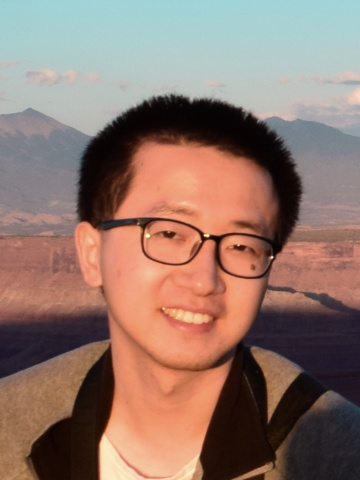 Xiong, Just, GMP, Sieverding PRL132, 192701 (2024)
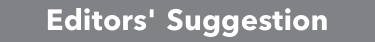 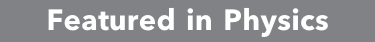 Gabriel Martínez-Pinedo / Nuclear weak-interaction processes in stars
22
Summary
Weak interaction plays a fundamental role for nucleosynthesis, stellar evolution, and explosions

K. Langanke and G. Martínez-Pinedo, Nuclear Weak-Interaction Processes in Stars, Rev. Mod. Phys. 75, 819 (2003).
K. G. Balasi, K. Langanke, and G. Martínez-Pinedo, Neutrino–Nucleus Reactions and Their Role for Supernova Dynamics and Nucleosynthesis, Prog.  Part. Nucl. Phys. 85, 33 (2015).
K. Langanke, G. Martínez-Pinedo, and R. G. T. Zegers, Electron Capture in Stars, Rep. Prog. Phys. 84, 066301 (2021).
T. Fischer, G. Guo, K. Langanke, G. Martínez-Pinedo, Y.-Z. Qian, and M.-R. Wu, Neutrinos and Nucleosynthesis of Elements, Prog. Part. Nucl. Phys. 137, 104107 (2024).

Further collaborators: D. Alvear-Terrero, P. Christians, O. Just, H. Ko, R. Mancino, T. Neff, F. Nowacki, C. Robin, A. Sieverding, Z. Xiong
Gabriel Martínez-Pinedo / Nuclear weak-interaction processes in stars
23